WEST SUSSEX SIGNS OF SAFETY PRACTICE FRAMEWORK
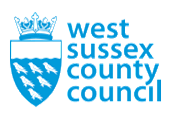 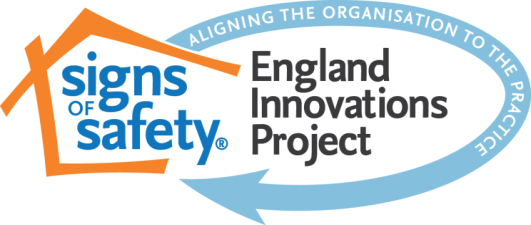